Address Confidentiality Program
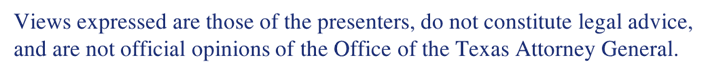 Address Confidentiality Program(Slide 1 of  3)
What is the Address Confidentiality Program (ACP)? 

ACP is a safety tool for victims of family violence, sexual assault, stalking, and human trafficking.

It provides for a confidential substitute address in order to keep identifying information private from all state and local entities.

It is not a witness protection program or guarantee of safety.
Address Confidentiality Program(Slide 2 of  3)
Administered by the Crime Victim Services Division of the Office of the Attorney General (OAG) 

 TEX. CODE CRIM. PROC.  Ch. 58, subch. B.

 Implemented on June 1, 2008
Address Confidentiality Program(Slide 3 of  3)
ACP Goal

Assist victims of family violence, sexual assault, stalking, and human trafficking 

Work in conjunction with victim’s existing safety plan

Aid in effort to keep victim’s address confidential
Family Violence
Family Violence — Texas Family Code, Section 71.004: 

(2)  “Family violence” means an act by a member of a family or household against another member of the family or household that: 

(A)  is intended to result in physical harm, bodily injury, or assault or that is a threat that reasonably places the member in fear of imminent physical harm, bodily injury, or assault, but does not include defensive measures to protect oneself; or 

(B)  is intended to inflict emotional harm, including an act of emotional abuse.
Sexual Assault
Sexual Assault — Texas Penal Code, Sections 22.011, 22.021 and 25.02:
“Sexual assault” means any penetration, be it oral, anal or vaginal, with a sex organ or any object, by one person against another, without consent.
Sexual assault is a crime in which the assailant uses sexual control over the victim. 
Sexual assault includes several different types of crimes such as rape, incest, child molestation, and marital rape. 

Texas Association Against Sexual Assault at taasa.org
Stalking
Stalking — Texas Penal Code, Sections 42.072: 

A stalker tries to control the victim through behavior or threats intended to intimidate and terrify.

A stalker can be an unknown person, an acquaintance, or a former intimate partner. 

A stalking victim feels reasonable fear of bodily injury or death to self, or to a family or household member, or damage to property. 

A stalker may follow a victim off and on for a period of days, weeks, or even years.

Stalking Resource Center at ncvc.org
Human Trafficking
Under Texas Penal Code, Chapter 20A, labor trafficking occurs when a person:

knowingly traffics another person (transports, entices, recruits, harbors, or provides)

with the intent that the trafficked person engage in forced labor or services

utilizing force, fraud, or coercion in cases involving both adults and children
Human Trafficking
Under Texas Penal Code, Chapter 20A, sex trafficking occurs when a person:

knowingly traffics another person (transports, entices, recruits, harbors, or provides)

utilizing force, fraud, or coercion in cases involving adults

causes the person to engage in prostitution, promotion of prostitution, aggravated promotion of prostitution, or compelling prostitution
Human Trafficking
Under Texas Penal Code, Chapter 20A, child sex trafficking occurs when a person:

traffics a child (transports, entices, recruits, harbors, or provides) under the age of 18 and causes by any means

the child to engage in or become the victim of: continuous sexual abuse, indecency with a child, sexual assault, aggravated sexual assault, prostitution, promotion of prostitution, aggravated promotion of prostitution, compelling prostitution, sexual performance of child, employment harmful to children, or possession/promotion of child pornography
Safety Plan
ACP is a tool; a comprehensive safety plan is vital.

Advocates and victims can work together to develop a  strong safety plan.

Victims of family violence are the experts on their own safety plan.

Safety Plan resources at tcfv.org
ACP Eligibility Requirements
A person, along with any members of their household, who has been a victim of family violence, sexual assault, stalking and/or human trafficking

Must be a Texas resident (or) a victim relocating to a Texas residence

The victim’s Texas residence should be unknown to the person who committed family violence, sexual assault, stalking or human trafficking
ACP General Overview
The OAG designates a substitute post office box address that participant may use in place of actual residential, business or school address. 
All state and local entities MUST accept the ACP participant’s address.  
The OAG receives participant’s mail addressed to their ACP assigned post office box. The OAG forwards the mail to the ACP participant’s confidential address.
All mail goes through an X-ray security screening. The OAG does not open ACP participant’s mail. 
Once the OAG receives participant’s mail, it is expected that there will be a three-to-four days delay in delivery.
ACP Application Process(Slide 1 of 3)
Applicants can meet with participating agency advocates and develop a safety plan or contact our office for an application. 

Participating agencies may include family violence service providers, sexual assault programs, law enforcement victim liaisons, and victim assistance coordinators.

In addition to a signed affidavit from the victim, the OAG may ask the applicant to submit documentary evidence that family violence, sexual assault, stalking or human trafficking has occurred.
ACP Application Process(Slide 2 of 3)
ACP Application Process(Slide 3 of 3)
Once the OAG receives the application, it will be processed and either approved or denied.  

If the application is denied, the OAG will send notification to the applicant including information on the appeal process. 

If the application is approved, the OAG will send the participant an ACP card to sign, usually within seven days.

The ACP card will expire three years from the date the participant was enrolled and will require renewal.
ACP Participant
How does the program work once an applicant is enrolled? 

First class and certified mail will be forwarded to participants at their physical address. 

Packages, magazines, prescriptions, etc. will not be forwarded. 

The participant must notify the ACP of a name or address change 10 days prior to the change to avoid withdrawal from the program. 

The ACP will provide an address/name change form to participants to complete this process.
ACP Advocate(Slide 1 of 3)
Advocates/agencies should request training before assisting applicants in applying for the program. 

Advocates/staff members who have received ACP training should be able to train others within their agencies. 

Participating ACP advocates should receive training every 
	three years to maintain their status. 

Advocates/agencies can contact the OAG to request
	training to become a participating agency if needed. 

Advocates/agencies will receive enrolling materials, including applications, from the OAG once they complete training.
ACP Advocate(Slide 2 of 3)
Helping victim 

Be certain the victim is eligible under residency requirements.

Explain the OAG requirement that the applicant’s address must be unknown to the perpetrator.

Inform applicant that this program designates the OAG as the agent to receive service of process and mail on behalf of the participant.

Complete the application and DO NOT retain any copies of the application. Send original to OAG in a timely manner.
ACP Advocate(Slide 3 of 3)
Helping victim

Review the ACP checklist with the applicant and advise them to keep it in a safe place, as it has the program logo on it.

Discuss the fact that only first class and certified mail will be forwarded. If needed, develop a plan for other mail such as an additional PO Box or a friend who could receive mail. 

Make sure all forms are completed, signed, and that all household members to be covered are listed. 

Complete a safety plan with the victim.
Application Renewal
ACP participants must renew their application every three years with a participating agency or by contacting our office.
Cancellation
Program participation may be cancelled under the following circumstances: 
If the applicant knowingly made a false statement on the ACP application
If forwarded mail is returned as undeliverable at least four times
If the name or true residential address is changed and ACP isn’t notified at least 10 days prior to the change

If participation is cancelled, the OAG will send written notification and appeal information to the participant.
OAG Mandatory Confidential Address Disclosure
Per Art. 58.061 TCCP. EXCEPTIONS, the OAG must disclose participant’s confidential address if ordered or requested by:
Court order;
Law enforcement agency;
The Department of Family and Protective Services for purpose of conducting child protective services investigation under Chapter 261, Family Code;
The Department of State Health Services or a local health authority for the purpose of making a notification described by Article 1.31, Section 54.033, Family Code, or Section 81.051, Health and Safety Code
Participant’s Disclosure Request
The OAG may disclose a participant’s true residential, business, or school address if:
The participant consents to the disclosure; 
AND the disclosure is necessary to administer the program.
Increasing ACP Awareness
Participants may have to educate entities not required by statute to accept the substitute address. This may include businesses or utilities.

Advocates can help this process in their community by reaching out to these groups and by explaining the importance of using the ACP-designated address.
Protecting Residential Address(Slide 1 of 4)
Password protect ALL accounts with a unique password unknown to the perpetrator. 

Avoid giving out your Social Security number unless completely necessary.

Use a donated or prepaid cell phone, as no name or address is required.  

Avoid verbally giving out your identifying information (such as at the pharmacy, bank, dry cleaners, etc.).
Protecting Residential Address(Slide 2 of 4)
Some apartment complexes provide utilities; consider using this resource if possible.

Use cash, money orders, or prepaid credit cards. Credit cards can be linked to your identifying information.

Be cautious of ordering ANYTHING on the Internet, as this makes a victim much easier to track.
Protecting Residential Address(Slide 3 of 4)
Search for your name and your children’s names on the Internet. Ask for schools, employment, civic organizations to not publish your name or picture on the Internet.

Schools, DMV, TANF, CHOICES, etc. and any other state or local entity MUST accept the ACP address. 

If possible, advocate for your employer to use your ACP address.
Protecting Residential Address(Slide 4 of 4)
If you have a visitation schedule, utilize a kid exchange program or a safe drop-off such as a police station or public location. 

It will be up to the participant to be vigilant in only giving out the ACP address. 

Create new email accounts. Look for free web-based email accounts, and do not provide detailed information about yourself.
Sample ACP Card
Back of Card
Front of Card
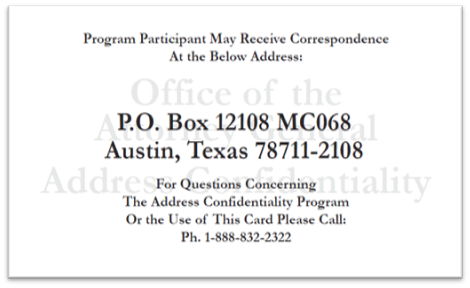 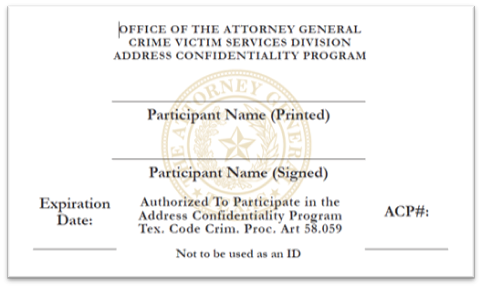 ACP and the Court System
By law, state and local agencies, including the court system, should accept the ACP address.
This will depend on other statutory requirements such as voting.
Education of court employees/systems may be needed.  

Courts do have the ability to keep addresses confidential when a victim is seeking a protective order, even if the victim is not in ACP.

The ID card may not be enough to explain the use of a substitute address. Advocates should consider providing a copy of the statute. Refer to the Texas Code of Criminal Procedure, Articles 58.051- 58.062.
In Summary
Victim’s
Role in the ACP
Advocate’s
Role in the ACP
Make certain that potential ACP participants understand the program.

Provide safety planning in conjunction with the application and enrollment.

Ensure the application and checklist are completed, signed, and submitted.
Keep info (ACP ID card) safe.

Inform the OAG/ACP of address changes, name changes and any other pertinent info as it comes up.

Be vigilant in using the ACP address.
Resources
Texas Council on Family Violence
 www.tcfv.org
(800) 525-1978

Texas Association Against Sexual Assault
www.taasa.org
(512) 474-7190

National Center for Victims of Crime / Stalking Resource Center
www.ncvc.org/src
For More Information
Office of the Attorney General
Address Confidentiality Program
P.O. Box 12199 MC 069
Austin, Texas 78711-2199

crimevictims@texasattorneygeneral.gov
(512) 936-1750
(888) 832-2322

www.texasattorneygeneral.gov
Certificate of Participation
The Office of the Attorney General presents this certificate to:

_________________________________________________
(print your name)
with sincere appreciation for your on-line training
of the 
Address Confidentiality Program
on this ______ day of __________, 20__



_________________________________________________________						Mail a copy of your certificate to:   
	(your signature)					 			Crime Victim Services Division 
									Attention: Training & Outreach Coordinator
									P O Box 12198
									Austin, Tx 78711-2198